Lecture Slides for
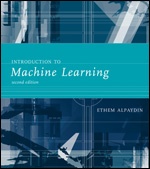 INTRODUCTION TO Machine Learning2nd Edition
ETHEM ALPAYDIN
© The MIT Press, 2010

alpaydin@boun.edu.tr
http://www.cmpe.boun.edu.tr/~ethem/i2ml2e
CHAPTER 12: Local Models
Introduction
Divide the input space into local regions and learn simple (constant/linear) models in each patch





Unsupervised: Competitive, online clustering
Supervised: Radial-basis functions, mixture of experts
Lecture Notes for E Alpaydın 2010 Introduction to Machine Learning 2e © The MIT Press (V1.0)
3
Competitive Learning
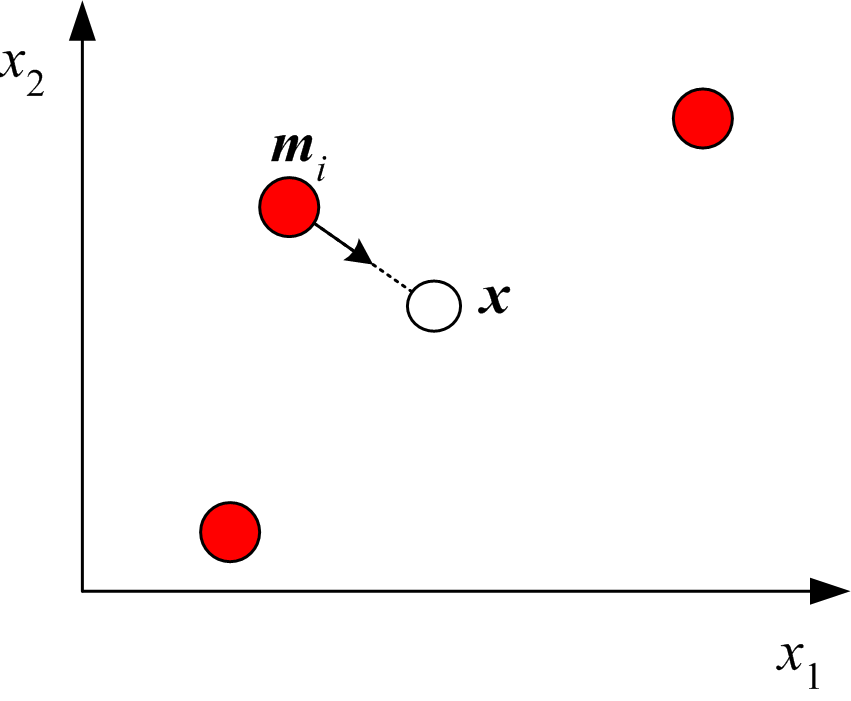 4
Lecture Notes for E Alpaydın 2010 Introduction to Machine Learning 2e © The MIT Press (V1.0)
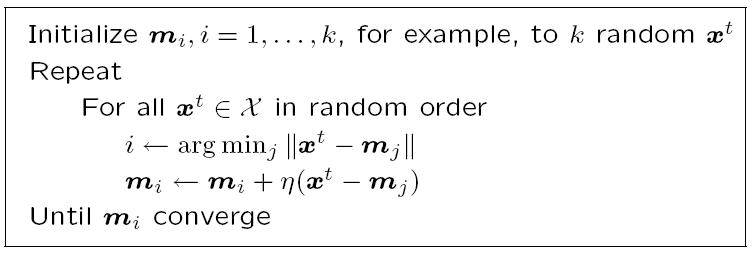 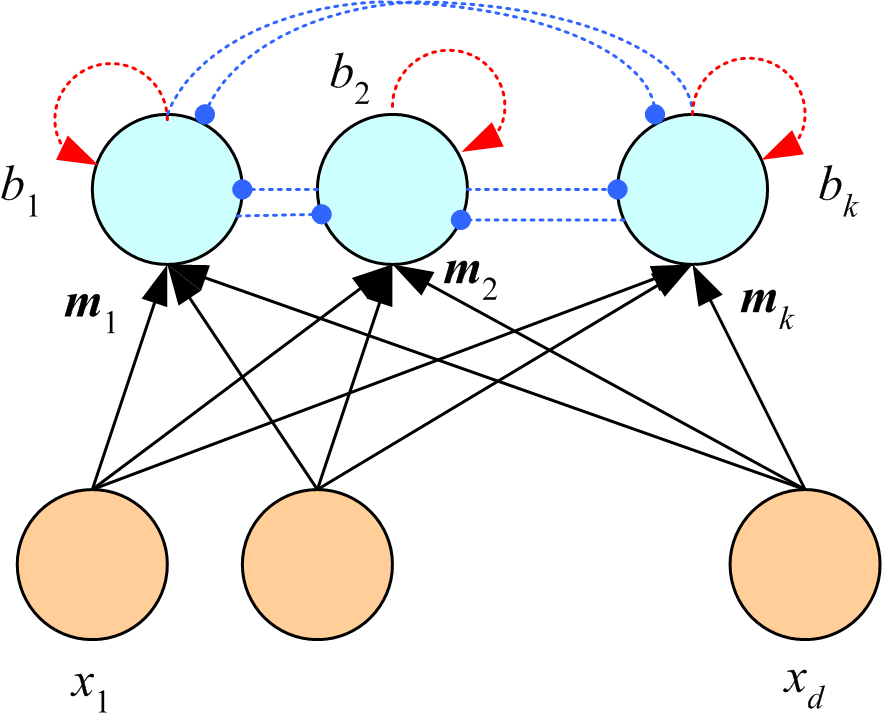 Winner-take-all
network
Lecture Notes for E Alpaydın 2010 Introduction to Machine Learning 2e © The MIT Press (V1.0)
5
Adaptive Resonance Theory
Incremental; add a new cluster if not covered; defined by vigilance, ρ
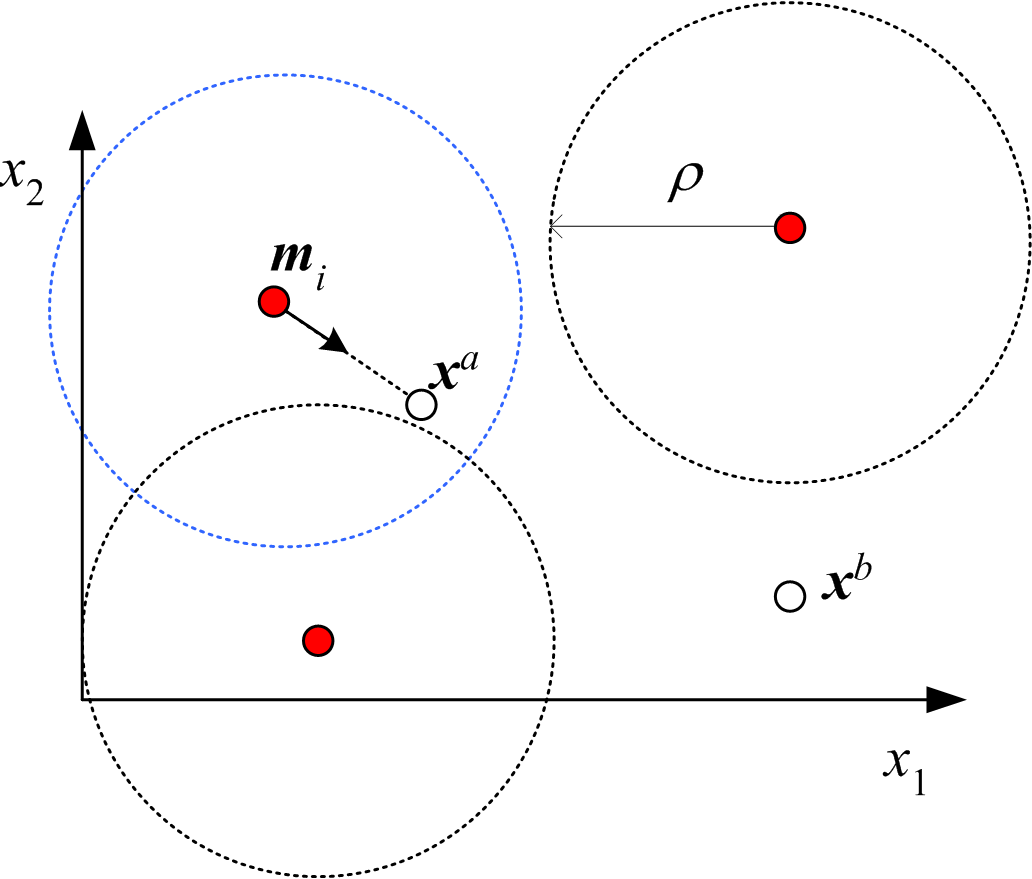 (Carpenter and Grossberg, 1988)
6
Lecture Notes for E Alpaydın 2010 Introduction to Machine Learning 2e © The MIT Press (V1.0)
Self-Organizing Maps
Units have a neighborhood defined; mi is “between” mi-1 and mi+1, and are all updated together
One-dim map:
(Kohonen, 1990)
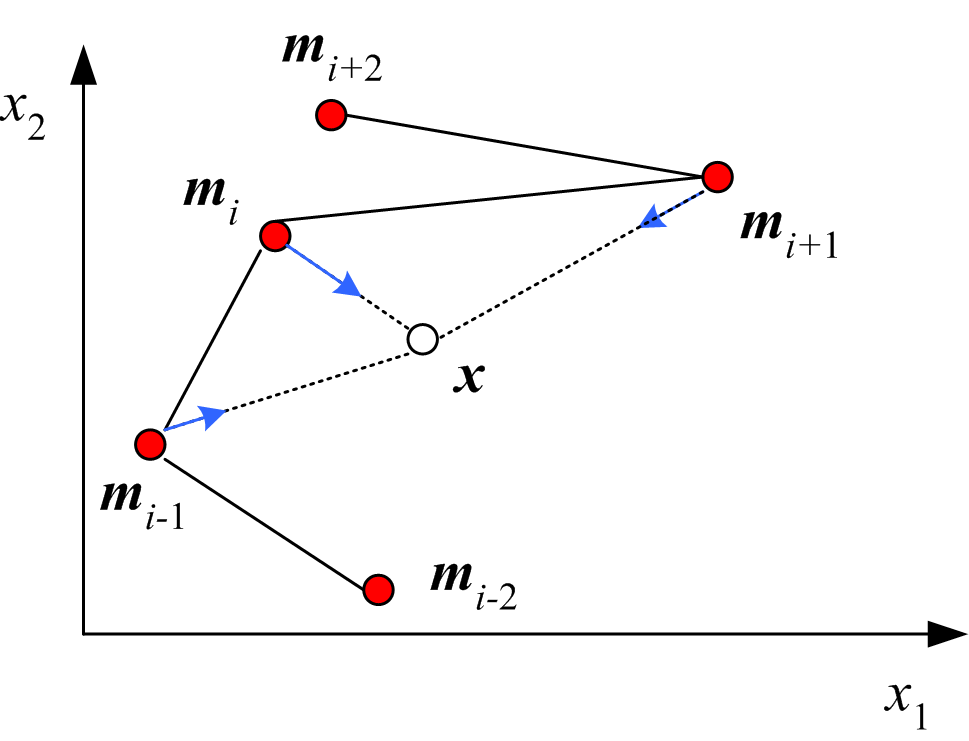 Lecture Notes for E Alpaydın 2010 Introduction to Machine Learning 2e © The MIT Press (V1.0)
7
Radial-Basis Functions
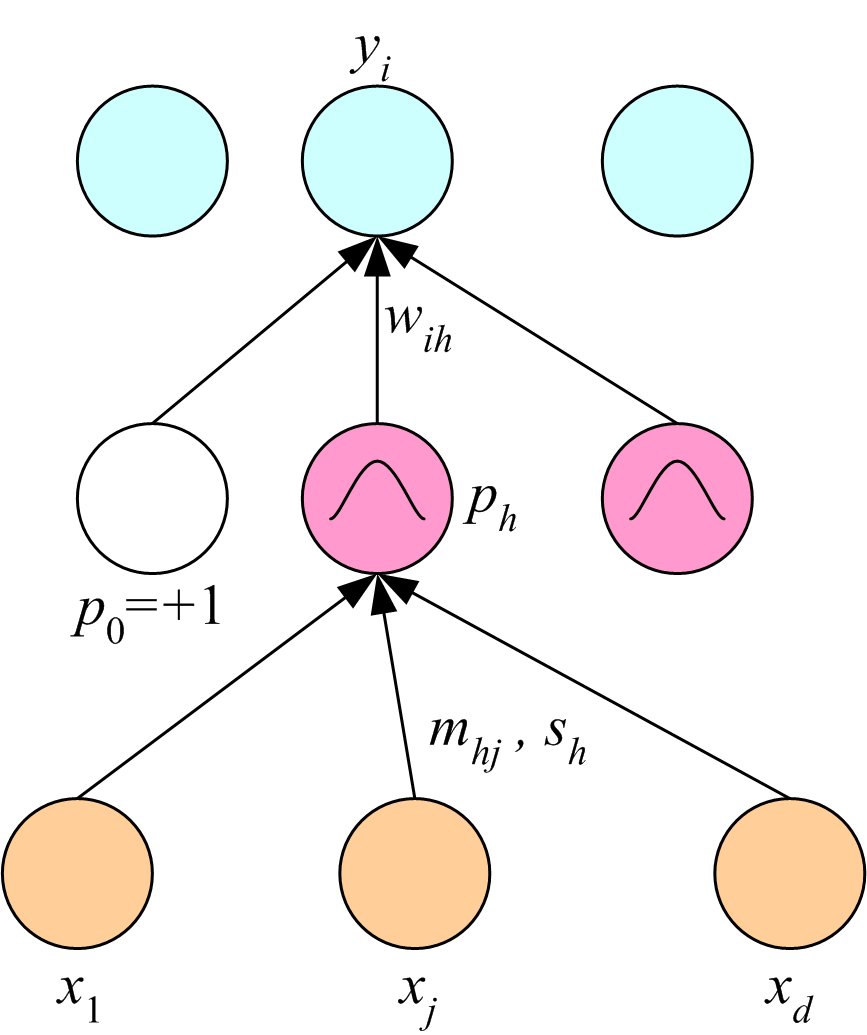 Locally-tuned units:
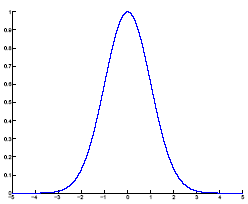 8
Lecture Notes for E Alpaydın 2010 Introduction to Machine Learning 2e © The MIT Press (V1.0)
Local vs Distributed Representation
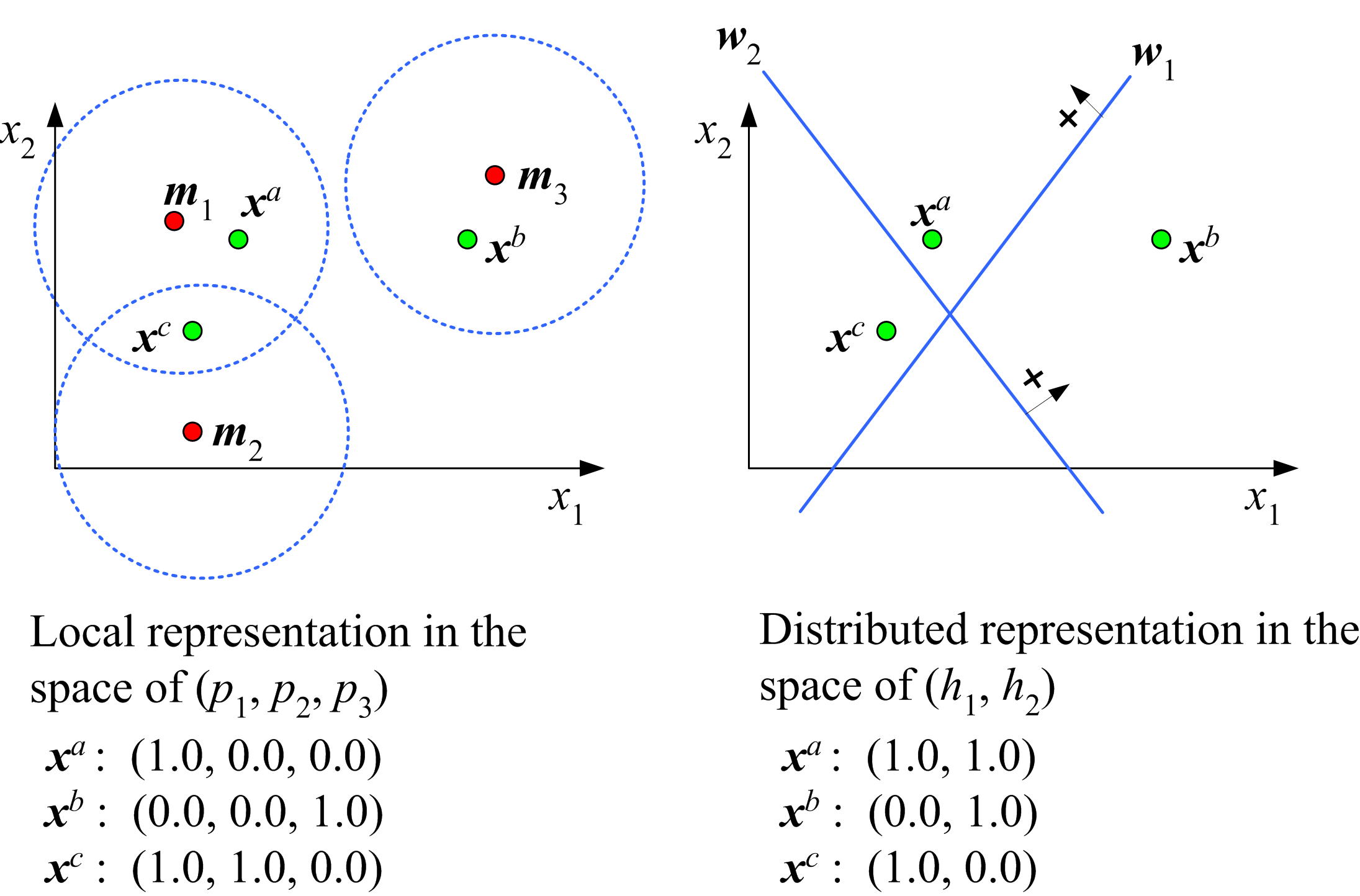 Lecture Notes for E Alpaydın 2010 Introduction to Machine Learning 2e © The MIT Press (V1.0)
9
Training RBF
Hybrid learning:
First layer centers and spreads: 
		Unsupervised k-means
Second layer weights: 	Supervised gradient-descent
Fully supervised
(Broomhead and Lowe, 1988; Moody and Darken, 1989)
Lecture Notes for E Alpaydın 2010 Introduction to Machine Learning 2e © The MIT Press (V1.0)
10
Regression
Lecture Notes for E Alpaydın 2010 Introduction to Machine Learning 2e © The MIT Press (V1.0)
11
Classification
Lecture Notes for E Alpaydın 2010 Introduction to Machine Learning 2e © The MIT Press (V1.0)
12
Rules and Exceptions
Default 
rule
Exceptions
Lecture Notes for E Alpaydın 2010 Introduction to Machine Learning 2e © The MIT Press (V1.0)
13
Rule-Based Knowledge
Incorporation of prior knowledge (before training)
Rule extraction (after training) (Tresp et al., 1997)
Fuzzy membership functions and fuzzy rules
Lecture Notes for E Alpaydın 2010 Introduction to Machine Learning 2e © The MIT Press (V1.0)
14
Normalized Basis Functions
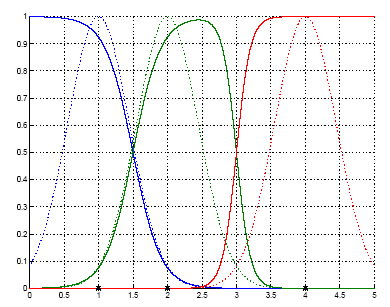 Lecture Notes for E Alpaydın 2010 Introduction to Machine Learning 2e © The MIT Press (V1.0)
15
Competitive Basis Functions
Mixture model:
Lecture Notes for E Alpaydın 2010 Introduction to Machine Learning 2e © The MIT Press (V1.0)
16
Regression
Lecture Notes for E Alpaydın 2010 Introduction to Machine Learning 2e © The MIT Press (V1.0)
17
Classification
Lecture Notes for E Alpaydın 2010 Introduction to Machine Learning 2e © The MIT Press (V1.0)
18
EM for RBF (Supervised EM)
E-step:

M-step:
Lecture Notes for E Alpaydın 2010 Introduction to Machine Learning 2e © The MIT Press (V1.0)
19
Learning Vector Quantization
H units per class prelabeled (Kohonen, 1990)
Given x, mi is the closest:
x
mi
mj
Lecture Notes for E Alpaydın 2010 Introduction to Machine Learning 2e © The MIT Press (V1.0)
20
Mixture of Experts
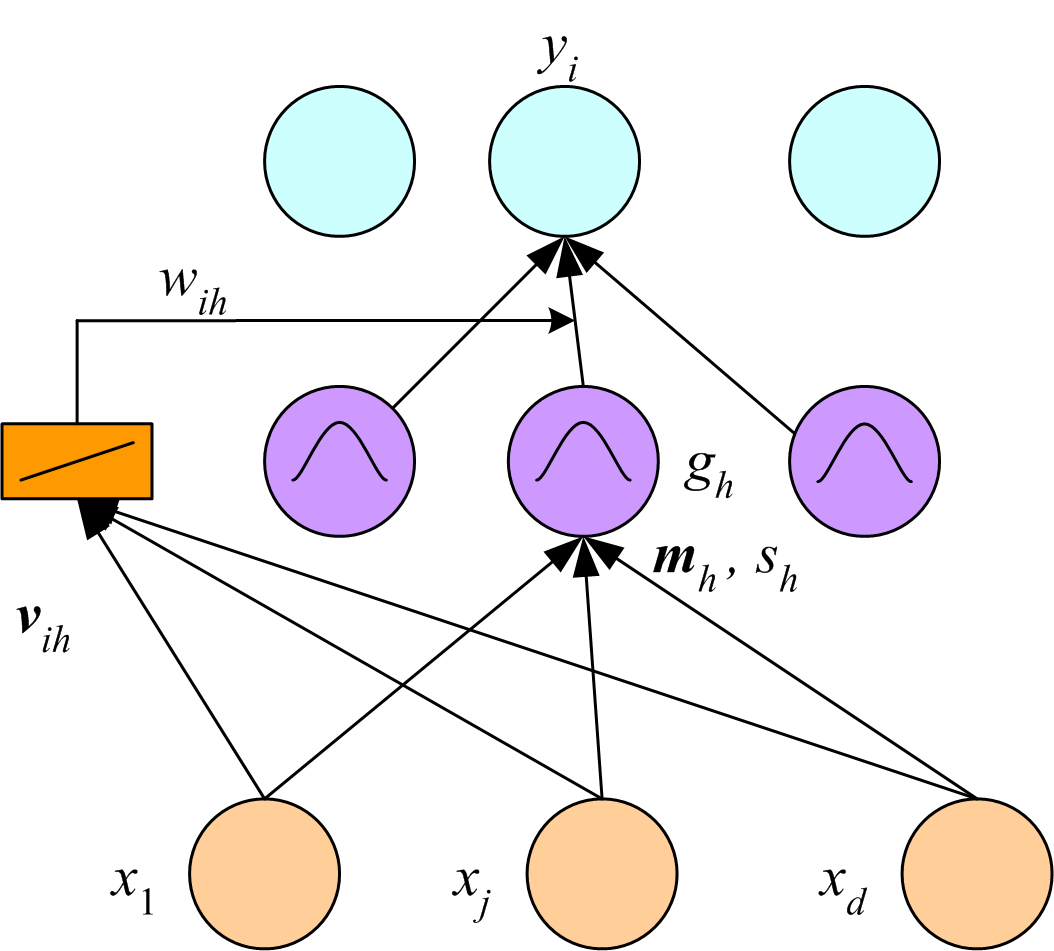 In RBF, each local fit is a constant, wih, second layer weight
In MoE, each local fit is a linear function of x, a local expert:
(Jacobs et al., 1991)
21
Lecture Notes for E Alpaydın 2010 Introduction to Machine Learning 2e © The MIT Press (V1.0)
MoE as Models Combined
Radial gating:




Softmax gating:
22
Lecture Notes for E Alpaydın 2010 Introduction to Machine Learning 2e © The MIT Press (V1.0)
Cooperative MoE
Regression
Lecture Notes for E Alpaydın 2010 Introduction to Machine Learning 2e © The MIT Press (V1.0)
23
Competitive MoE: Regression
Lecture Notes for E Alpaydın 2010 Introduction to Machine Learning 2e © The MIT Press (V1.0)
24
Competitive MoE: Classification
Lecture Notes for E Alpaydın 2010 Introduction to Machine Learning 2e © The MIT Press (V1.0)
25
Hierarchical Mixture of Experts
Tree of MoE where each MoE is an expert in a higher-level MoE
Soft decision tree: Takes a weighted (gating) average of all leaves (experts), as opposed to using a single path and a single leaf
Can be trained using EM (Jordan and Jacobs, 1994)
Lecture Notes for E Alpaydın 2010 Introduction to Machine Learning 2e © The MIT Press (V1.0)
26